CIG Tectonics Modeling Tutorial
Overview and Schedule
Session 1. Introduction to ASPECT Basics 
Session 2. Modifying and Coding in ASPECT
Session 3. Lithospheric Deformation*
Overview of Viscoelasticity, Nonlinear Viscous Flow and Plasticity
Example: (Bending Beam)
Example: Continental Extension
Example: Brittle Thrust Wedge
Example: Subduction
Session 4. Two-Phase Flow
Session 5. Complex Model Design with the World Builder
Example: Bending Beam Benchmark
Instructions:

1. Open a terminal and cd to the tutorial directory
cd ~/aspect-tutorials/2020-tectonics-modeling-tutorial/session-3/

2. Optional (if running in release mode):
Open the file 
	leafpad viscoelastic_bending_beam.prm
Change 
	”set End time = 10e3” to ”set End time = 50e3”

3. Run the model:
mpirun -np 2 ~/aspect/aspect-release viscoelastic_bending_beam.prm
Introductory Notes
There are a huge number of contributors to the lithospheric dynamics components of ASPECT: All maintainers/developers and many contributors


Computational lithospheric dynamics is vast topic and this tutorial is meant as an introduction, rather than a comprehensive review. The next step is to review the additional examples in ASPECT (cookbooks, benchmarks), ASPECT source code, and vast literature on this subject (all codes).


Nonlinear lithospheric dynamics is difficult - properly set your expectations for the time required to conduct a novel study.
Numerical Modeling From Start to Finish
Define what physical processes to examine

Capture the physics through equations

Choose a numerical approximation to solve the equations

Design, write and validate software (or validate existing code)

Formulate a hypothesis to test

Design and run a series of models

Verify and interpret results
*Do not skip steps 1 and 5 under any circumstances
Physical Processes: Long-Term Tectonics
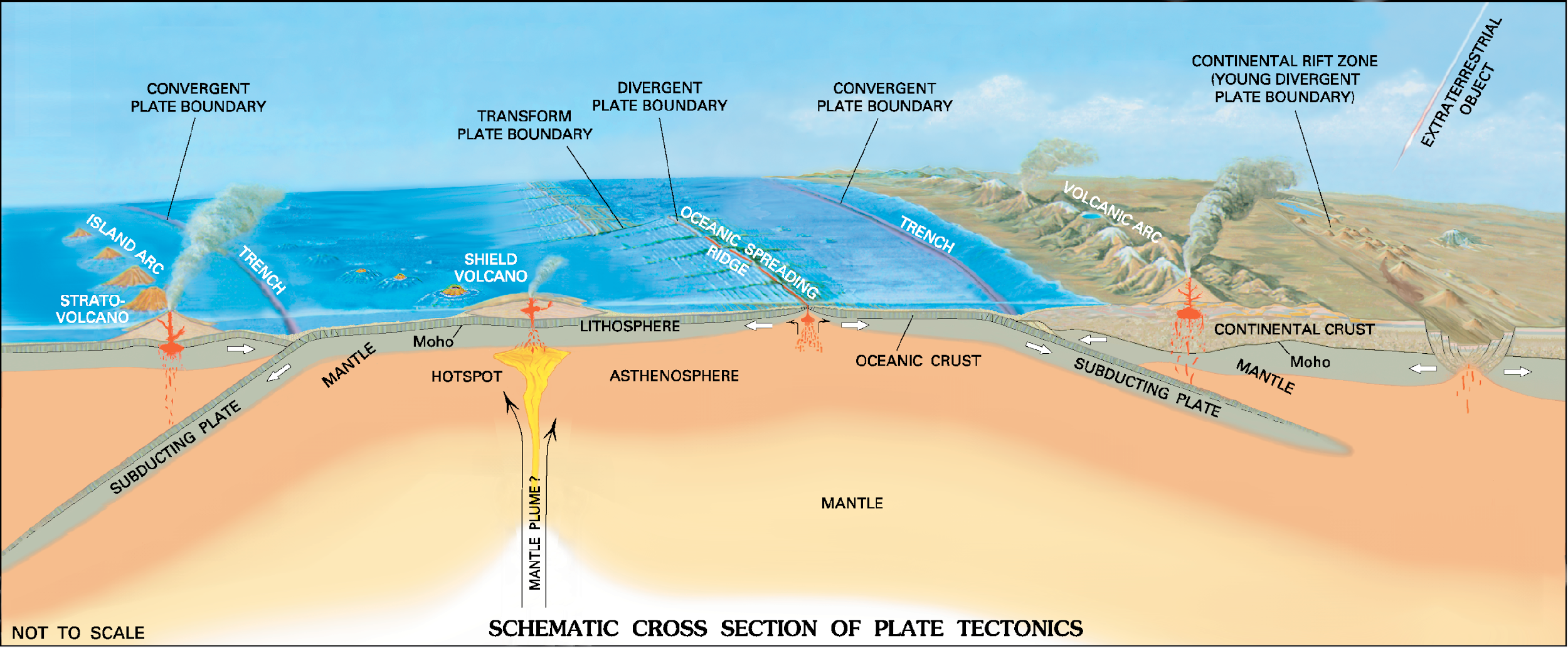 USGS, 2006
Crustal Deformation, Lithospheric Deformation, Mantle Convection
Relevant Temporal and Spatial Scales
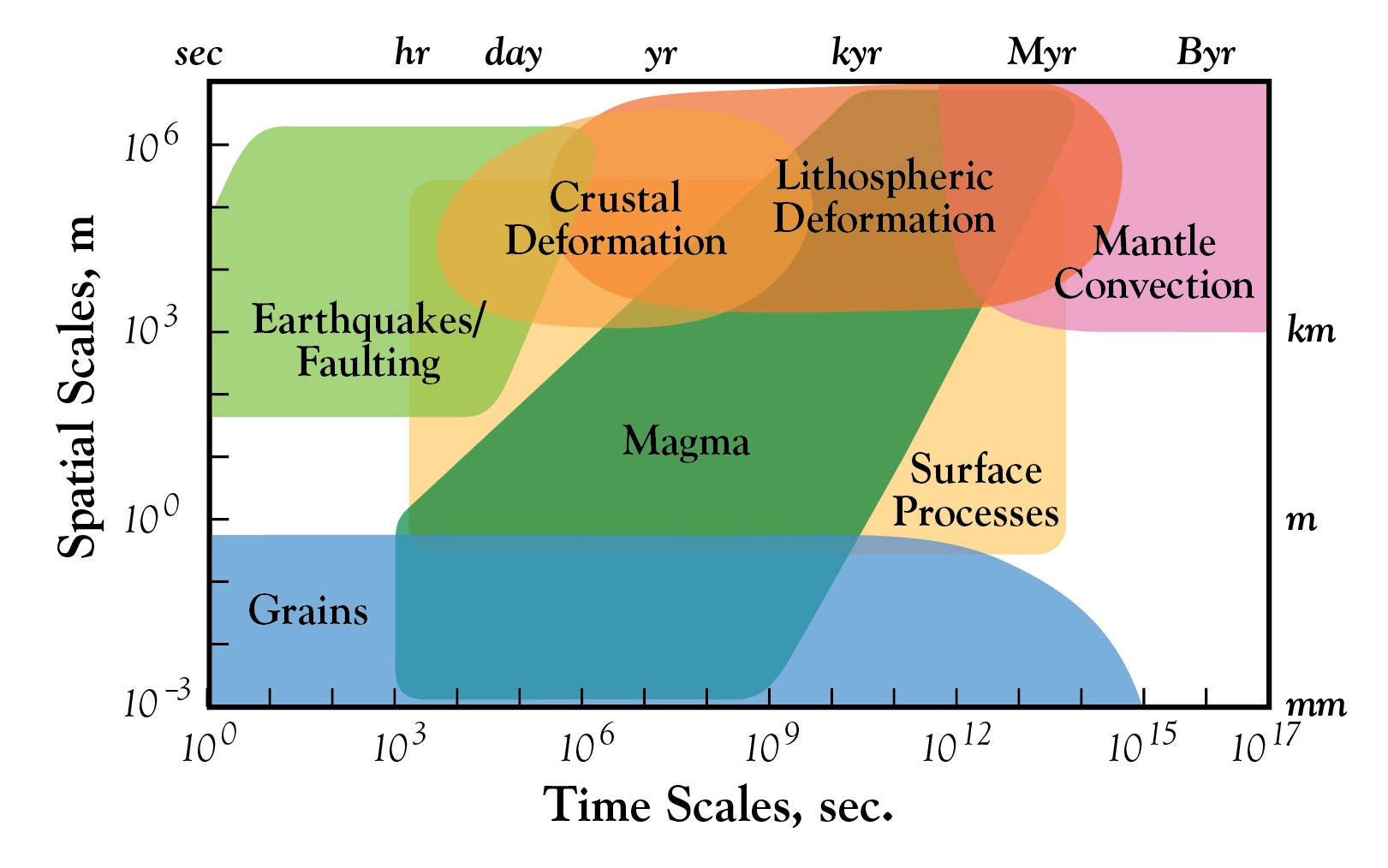 Cooper et al., 2015, GSA Today
Tectonics:
100 to 108 years, <10 to 1000’s of km
Capture Physics Through Equations
Capture Physics Through Equations
Capture Physics Through Equations
Additional Notes on Rheology
These nonlinear systems of equations is not trivial to solve – requires global, and sometimes local, nonlinear iterations to solve.


Frequently, varying the model design significantly changes the required number of nonlinear iterations. For large, time-dependent 3D simulations, doing 50-100 nonlinear iterations (for example) per time step is not practical.


Relevant ASPECT papers: 
Dannberg et al. (2017)
Glerum et al. (2018)
Naliboff et al. (2020)
Formulate a Hypothesis to Test
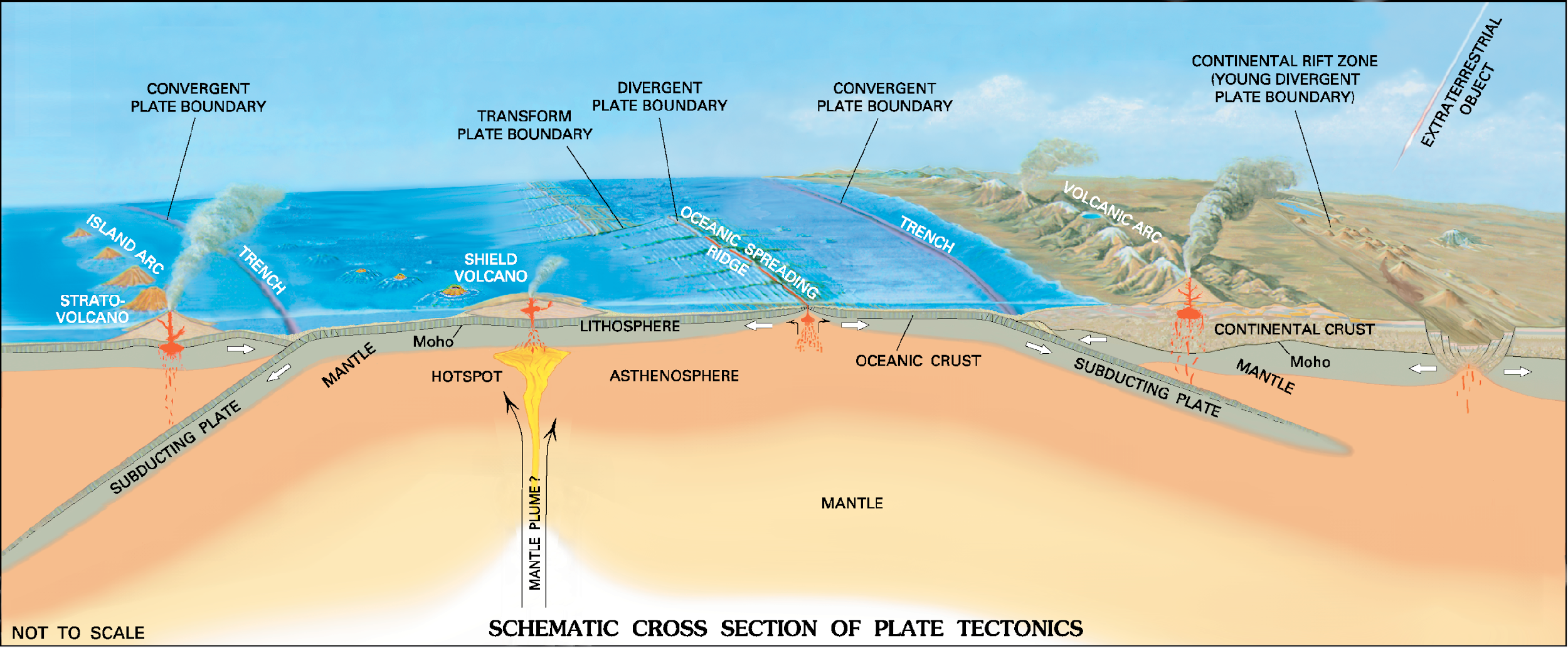 Controls on deformation patterns? 
	rheology, rates of deformation, initial lithospheric structure …
Continental extension, subduction, thrust sheets
Viscoelasticity: Where is it important?
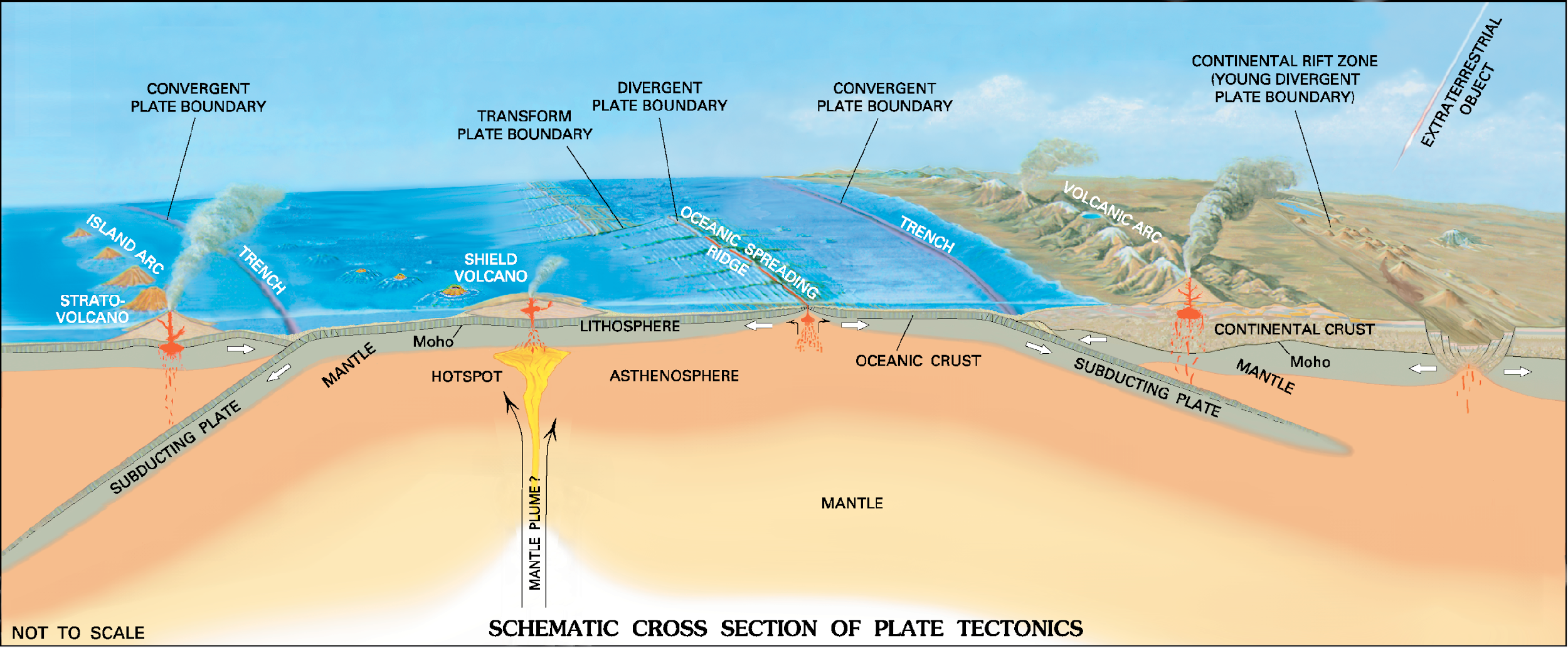 The lithosphere deformation through of viscous, plastic (brittle), and elastic deformation

Elastic deformation is important in regions undergoing flexure*
Viscoelasticity in ASPECT
Material Models: Viscoelastic and ViscoPlastic
Rheology Module: Elasticity
Benchmarks
viscoelastic_bending_beam, viscoelastic_beam_modified
viscoelastic_stress_build-up
viscoelastic_plate_flexure
free_surface_tractions
viscoelastic_plastic_shear_bands
viscoelastic_plstic_simple_shear
* No paper yet, but lots of documentation within ASPECT
Open prm file: leafpad viscoelastic_bending_beam.prm
Viscoelastic Bending Beam Overview
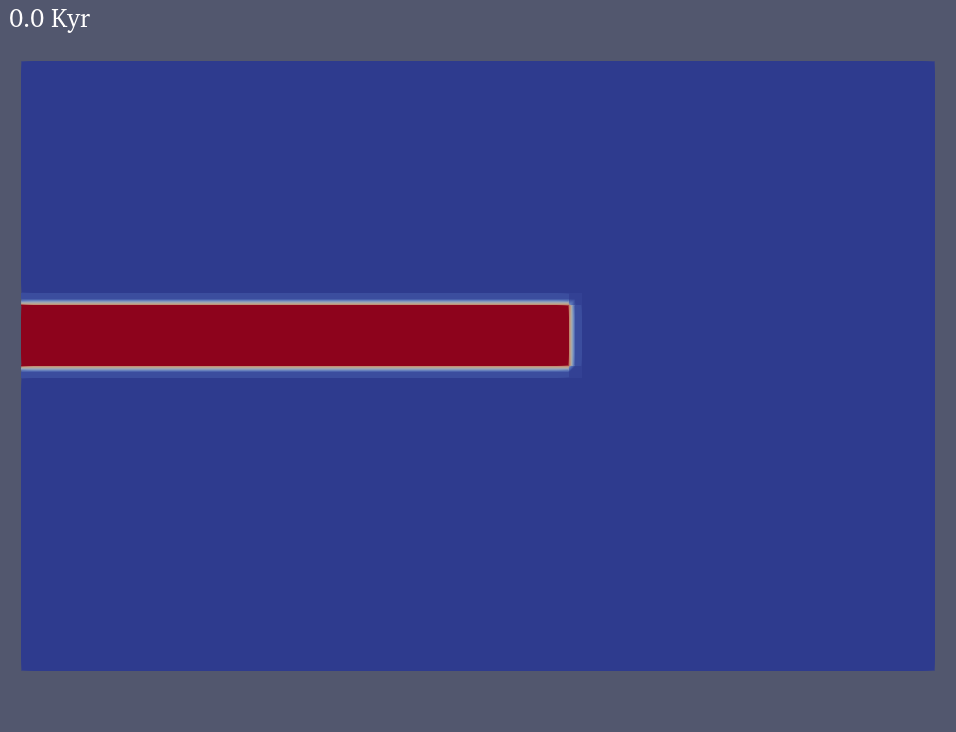 Free Slip
7.5x5 km
100 m grid
Gravity
No Slip
Viscoelastic, Dense Beam
Free Slip
Viscous, Light Fluid
Free Slip
Dense viscoselastic beam within a low density and viscous fluid subject to gravity.
Viscoelastic Bending Beam Overview
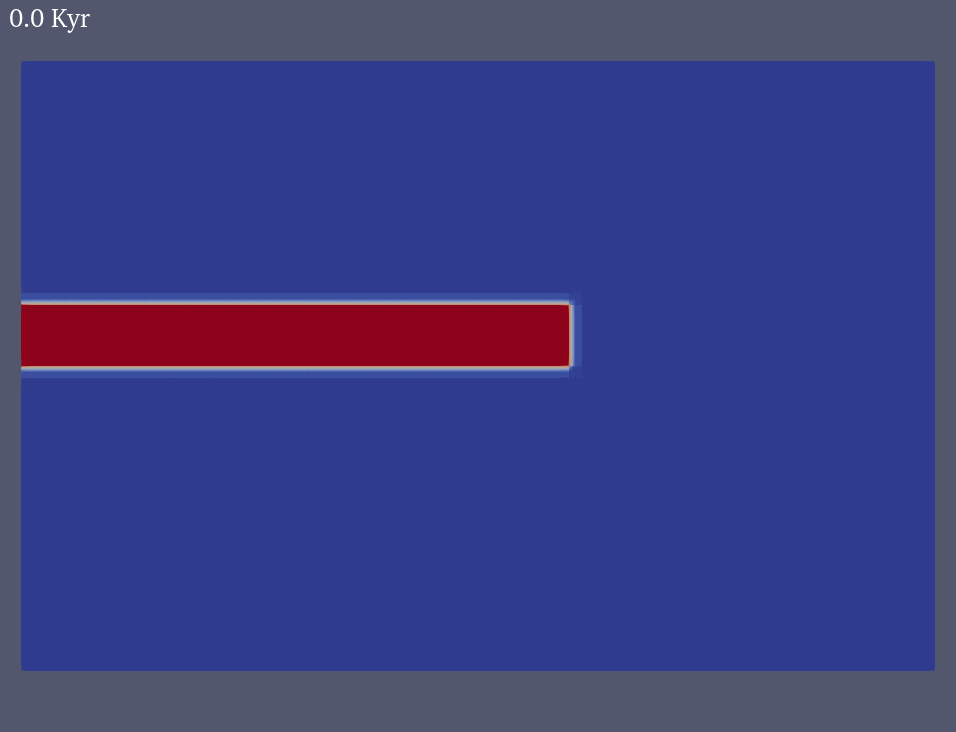 The beam undergoes viscoelastic flexure
Viscoelastic Bending Beam Overview
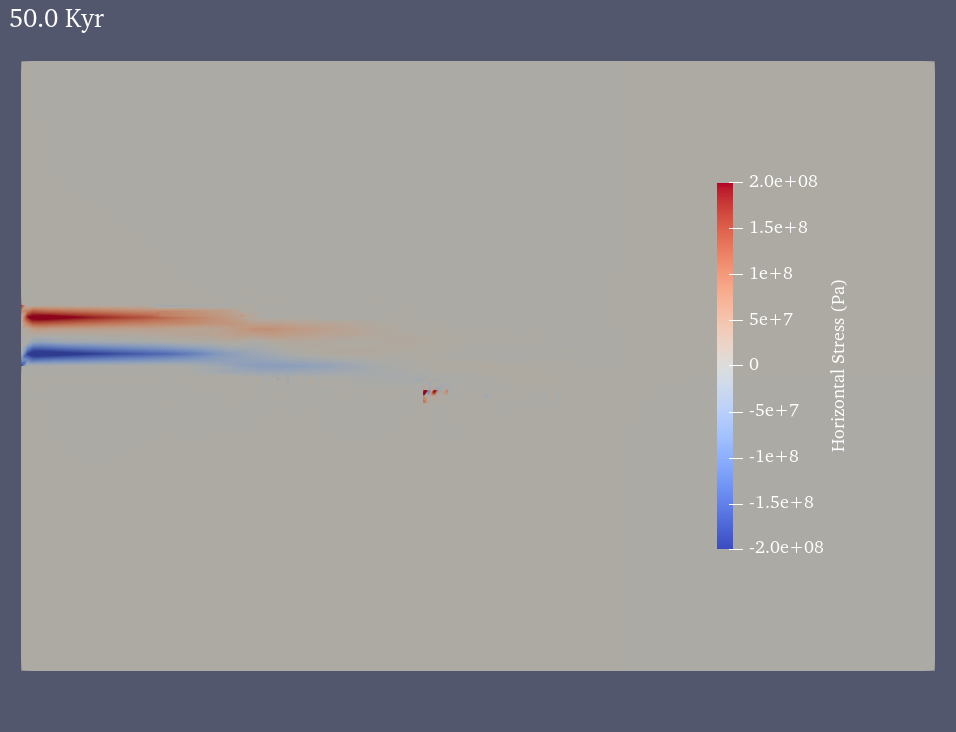 Viscoelastic stresses accumulate
Viscoelastic Bending Beam Key Features
Global Parameters
set End time         = 10e3
set CFL number       = 0.5
Set Maximum timestep = 1e3
Driving Forces
subsection Gravity model
  set Model name = vertical
  subsection Vertical
    set Magnitude = 10
  end
end
Checkpointing
set Resume computation = auto

subsection Checkpoint
  set Steps between checkpoint = 10
end
Viscoelastic Bending Beam Key Features
Number and name of compositional fields
subsection Compositional fields
  set Number of fields = 4
  set Names of fields  = stress_xx, stress_yy, stress_xy, beam
end
Composition initial conditions
subsection Initial composition model
  set Model name = function
  subsection Function
    set Variable names      = x,y
    set Function constants  =
    set Function expression = 0; 0; 0; if (x<=4.5e3 && y>=2.5e3 && y<=3.0e3, 1, 0)
  end
end
Viscoelastic Bending Beam Key Features
Discretization (element types)
subsection Discretization
  set Composition polynomial degree           = 2
  set Stokes velocity polynomial degree       = 2
  set Temperature polynomial degree           = 1
  set Use locally conservative discretization = false
  set Use discontinuous temperature discretization = false
  set Use discontinuous composition discretization = true
  subsection Stabilization parameters
      set Use limiter for discontinuous composition solution = true
      set Global composition maximum =  1.e11,  1.e11,  1.e11, 1.0
      set Global composition minimum = -1.e11, -1.e11, -1.e11, 0.0
  end
end
*Temperature is constant: use a low-order element
*Use DG to accurately track beam
Viscoelastic Bending Beam Key Features
Governing Equations
subsection Formulation
  set Enable elasticity = true
end
Rheology
subsection Material model

  set Model name = viscoelastic

  subsection Viscoelastic
    set Densities            =  2800,  2800,  2800,  2800,  3300
    set Viscosities          = 1.e18, 1.e18, 1.e18, 1.e18, 1.e24
    set Elastic shear moduli = 1.e11, 1.e11, 1.e11, 1.e11, 1.e10
    set Fixed elastic time step     = 1e3
    set Use fixed elastic time step = false
    set Use stress averaging        = false
    set Viscosity averaging scheme  = maximum composition
  end
end
Viscoelastic Bending Beam Key Features
Governing Equations
subsection Formulation
  set Enable elasticity = true
end
Rheology
subsection Material model

  set Model name = viscoelastic

  subsection Viscoelastic
    set Densities            =  2800,  2800,  2800,  2800,  3300
    set Viscosities          = 1.e18, 1.e18, 1.e18, 1.e18, 1.e24
    set Elastic shear moduli = 1.e11, 1.e11, 1.e11, 1.e11, 1.e10
    set Fixed elastic time step     = 1e3
    set Use fixed elastic time step = false
    set Use stress averaging        = false
    set Viscosity averaging scheme  = maximum composition
  end
end
Viscoelastic Bending Beam Overview
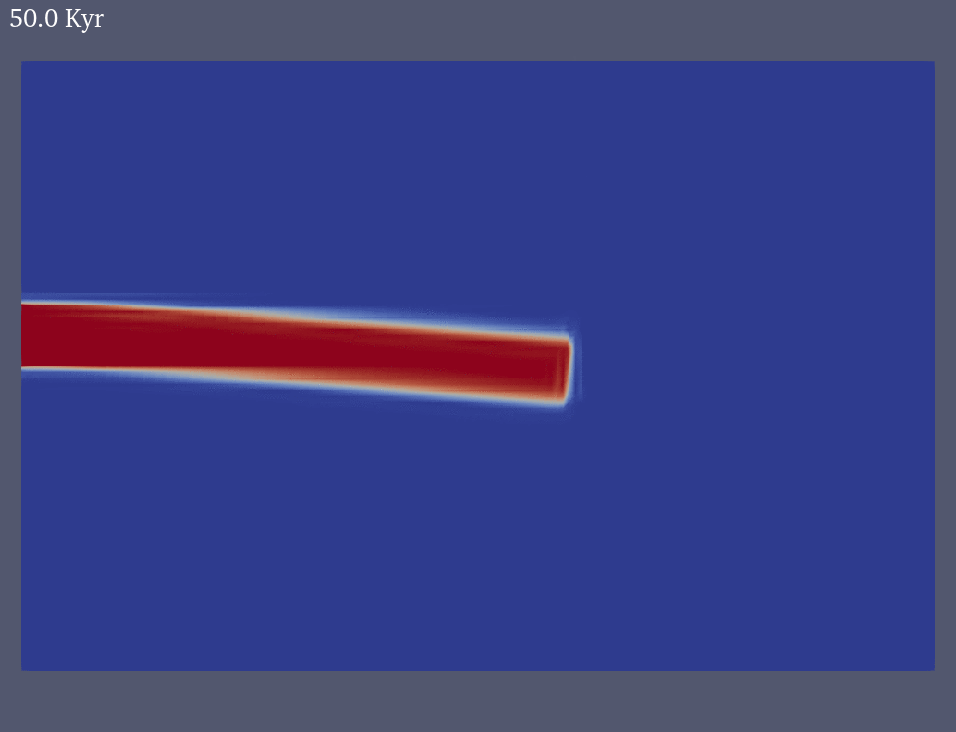 Beam unbends when gravity is turned off
Viscoelastic Bending Beam Overview
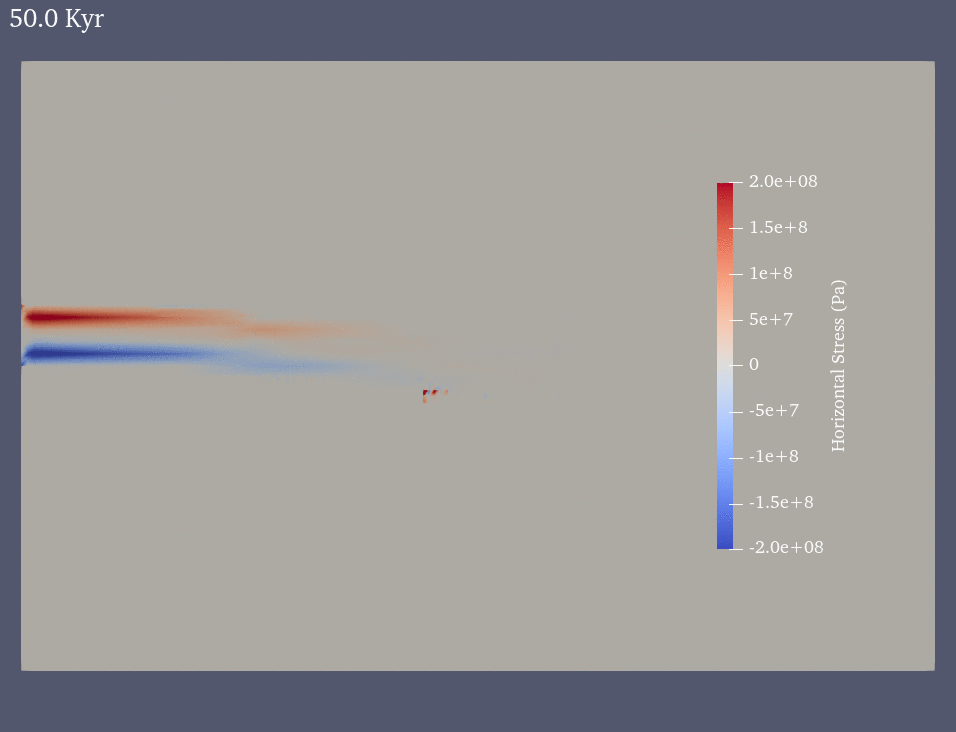 ... and stresses relax
Things to try during the break
Turning off gravity and restarting the model:

1. Change the end time to 250 Kyr: ”set End time = 250e3”

2. Turn off gravity
subsection Gravity model
  set Model name = vertical
  subsection Vertical
    set Magnitude = 0
  end
end

3. The model will automatically start from where you left off 

set Resume computation = auto

mpirun -np 2 ~/aspect/aspect-release viscoelastic_bending_beam.prm
Continental Extension
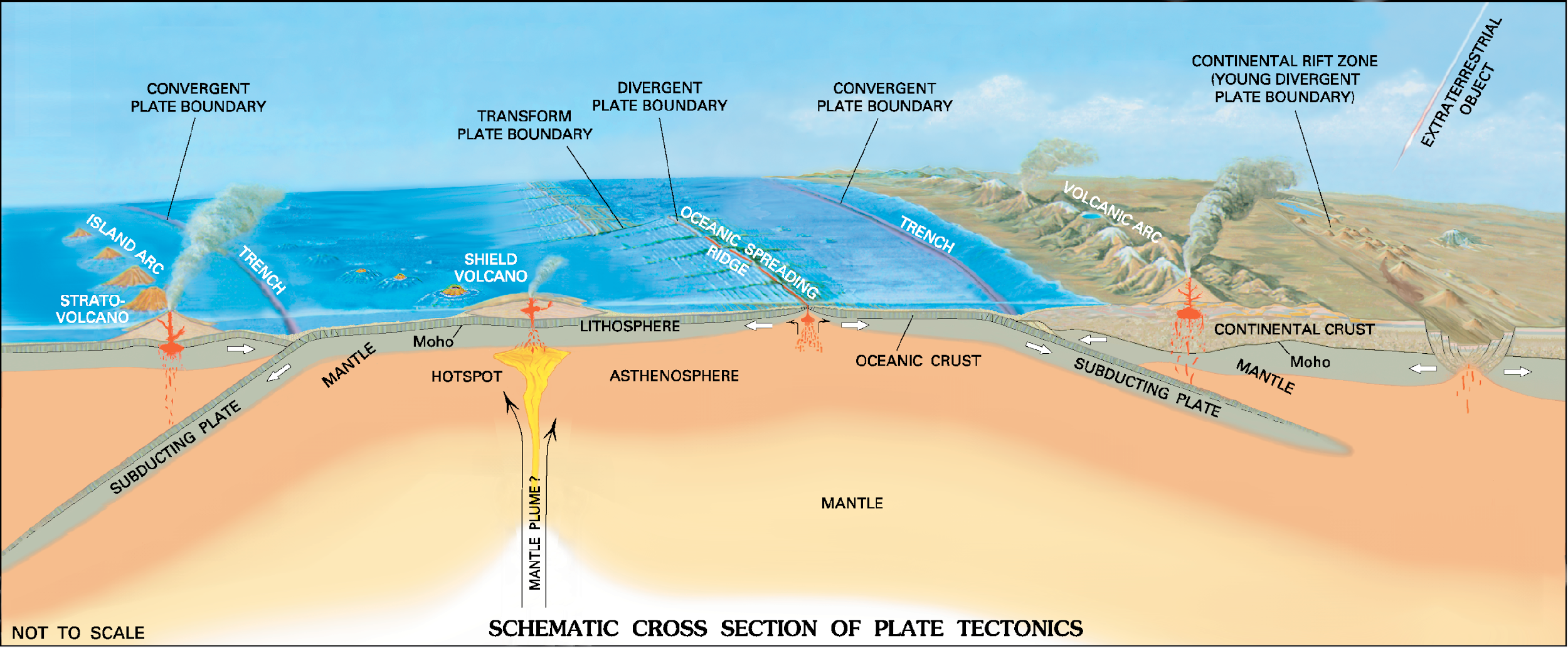 Divergent plate boundary forces
A wide range of deformation mechanisms (brittle, viscous, elastic)
Magmatism
Potentially breakup of the continental plate and oceanic spreading
Simple Extension Model Design
Velocity Boundary Conditions
Free Surface ~ Stress Free (Vy = free, Vx = free)
y = 0 km
T = 0o C
Non-linear flow law
Brittle Yield Criterion
Crust (30 km)
2700 kg m-3
T = 500o C
Weak Seed
Non-linear flow law
Brittle Yield Criterion
Mantle (70 km)
3300 kg m-3
Vy: free
Vx: fixed
Vy: free
Vx: fixed
(Vy: fixed, Vx: free)
T = 1200o C
x = 0 km
y = 100 km
x = 200 km
y = 100 km
ASPECT Continental Extension Cookbook
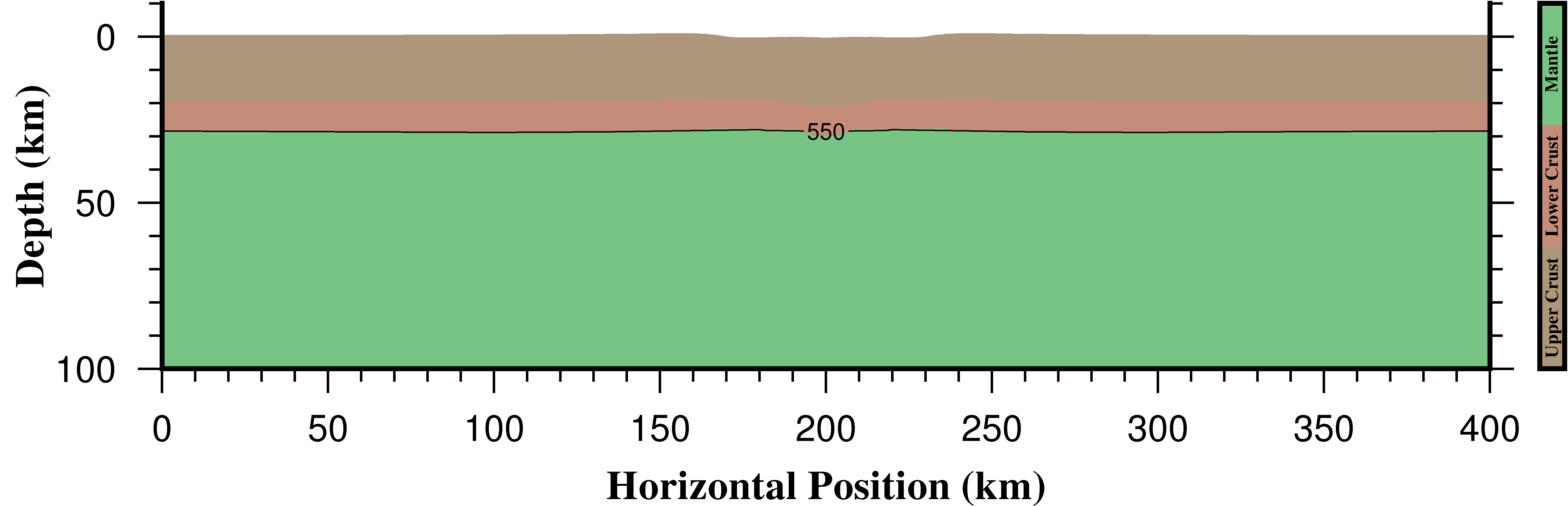 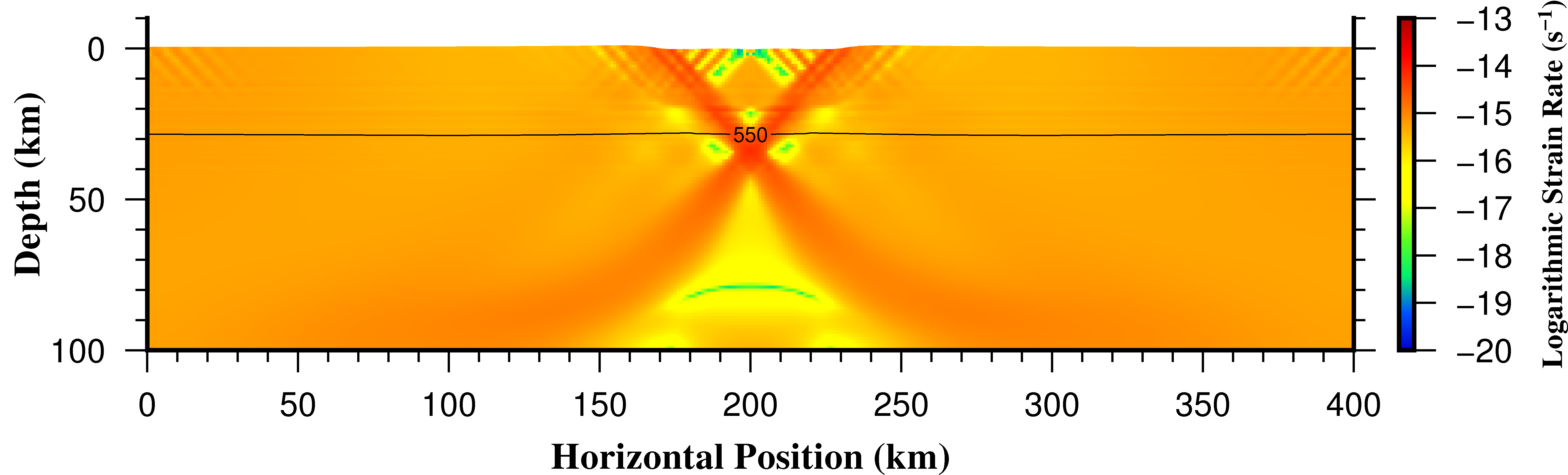 $ASPECT_DIR/cookbooks/continental_extension.prm
Modified Continental Extension Cookbook
Instructions:

1. Open a terminal and cd to the tutorial directory
cd ~/aspect-tutorials/2020-tectonics-modeling-tutorial/session-3/

2. Optional: Change  ”set End time = 1e6” to ”set End time = 5e6”

3. Run the model:
mpirun -np 2 ~/aspect/aspect-release continental_extension.prm
Changes to continental extension cookbook?
Lithospheric structure
Strain softening
Initiation of deformation with plastic strain
Advection of free surface
Solver scheme
Initial mesh refinement
Modified Continental Extension Cookbook
Global Parameters
set Dimension                              = 2
set Start time                             = 0
set End time                               = 1e6
set Use years in output instead of seconds = true
set Nonlinear solver scheme                = single Advection, iterated Newton Stokes
set Nonlinear solver tolerance             = 1e-4
set Max nonlinear iterations               = 10 # Normally set to 50 or 100 
set CFL number                             = 0.5
set Maximum time step                      = 50e3 # Normally set to 20 Kyr
Additional nonlinear solver options
set Nonlinear solver scheme             = single Advection, iterated Stokes
set Nonlinear solver scheme             = iterated Advection and Stokes
Modified Continental Extension Cookbook
Nonlinear Iterations (example output)
Number of mesh deformation degrees of freedom: 1722
*** Timestep 0:  t=0 years
   Solving mesh velocity system... 0 iterations.
   Solving temperature system... 0 iterations.
   Skipping noninitial_plastic_strain composition solve because RHS is zero.
   Solving plastic_strain system ... 0 iterations.
   Solving crust_upper system ... 0 iterations.
   Solving crust_lower system ... 0 iterations.
   Solving mantle_lithosphere system ... 0 iterations.
   Initial Newton Stokes residual = 1.4008e+15, v = 1.40072e+15, p = 1.47326e+13

   Rebuilding Stokes preconditioner...
   Solving Stokes system... 0+22 iterations.
      Relative nonlinear residual (total Newton system) after nonlinear iteration 1: 1, norm of the rhs: 1.4008e+15

   Rebuilding Stokes preconditioner...
   Solving Stokes system... 0+23 iterations.
      Relative nonlinear residual (total Newton system) after nonlinear iteration 2: 0.012105, norm of the rhs: 1.69566e+13, newton_derivative_scaling_factor: 0

   The linear solver tolerance is set to 0.1. 
   Rebuilding Stokes preconditioner...
   Solving Stokes system... 0+1 iterations.
      Relative nonlinear residual (total Newton system) after nonlinear iteration 3: 0.00365796, norm of the rhs: 5.12405e+12, newton_derivative_scaling_factor: 0
Modified Continental Extension Cookbook
Model geometry and pre-refinement grid spacing
# Model geometry (200x100 km, 20 km spacing)
subsection Geometry model
  set Model name = box
  subsection Box
    set X repetitions = 10
    set Y repetitions = 5
    set X extent      = 200e3
    set Y extent      = 100e3
  end
end
Modified Continental Extension Cookbook
Model geometry and pre-refinement grid spacing
# Adaptively refine the mesh to 2.5 km spacing above y=50 km
# and between x=40 and x=160 km. These values ensure areas
# undergoing brittle deformation are in the high-resolution region.
subsection Mesh refinement
  set Initial global refinement          = 2
  set Initial adaptive refinement        = 1
  set Time steps between mesh refinement = 0
  set Strategy = minimum refinement function
  subsection Minimum refinement function
    set Coordinate system   = cartesian
    set Variable names      = x,y
    set Function expression = if ( y>=50e3 && x>=40.e3 && x<=160.e3, 3, 2)
  end
  set Run postprocessors on initial refinement = false
end
Global grid spacing is 5 km
2.5 km grid spacing in select region
Modified Continental Extension Cookbook
Solver Settings
Newton Solver Resources

Fraters et al. (2019): Efficient and practical Newton solvers for non-linear Stokes systems in geodynamic problems.

Manual

Benchmarks:
~/aspect/benchmarks/newton_solver_benchmark_set
subsection Solver parameters
  subsection Stokes solver parameters
    set Stokes solver type = block AMG
    set Number of cheap Stokes solver steps = 0
  end
  subsection Newton solver parameters
    set Max Newton line search iterations        = 5
    set Max pre-Newton nonlinear iterations      = 10
    set Maximum linear Stokes solver tolerance   = 1e-1
    set Nonlinear Newton solver switch tolerance = 1e-4
    set SPD safety factor                        = 0.9
    set Stabilization preconditioner             = SPD
    set Stabilization velocity block             = SPD
    set Use Newton failsafe                      = false
    set Use Newton residual scaling method       = false
    set Use Eisenstat Walker method for Picard iterations = true
  end
end
Never switch Newton Solver on
Modifies linear solver tolerance
Modified Continental Extension Cookbook
Velocity Boundary Conditions
# Velocity on boundaries characterized by functions
# The outward velocity (x-direction) on the left and right walls is 0.25 cm/year.
# The vertical velocity at the base is 0.25 cm/year (balances outflow on sides).
# Velocity components parallel to the base (x-velocity) and side walls (y-velocity)
# are unconstrained (i.e. 'free'). 
subsection Boundary velocity model
  set Prescribed velocity boundary indicators = left x: function, right x:function, bottom y:function
  subsection Function
    set Variable names      = x,y
    set Function constants  = v=0.0025, c=100.e3, w=200.e3, d=100.e3
    set Function expression = if (x<c , -v, v); v*2*d/w
  end
end
Modified Continental Extension Cookbook
Initial Composition
subsection Compositional fields
  set Number of fields = 5
  set Names of fields = noninitial_plastic_strain, plastic_strain, crust_upper, crust_lower, mantle_lithosphere
end
not rock types!
subsection Initial composition model
  set Model name = function
  subsection Function
    set Variable names      = x,y
    set Function expression = 0; \
                              if(x>50.e3 && x<150.e3 && y>50.e3, 0.5 + rand()*1.0, 0); \
                              if(y>=80.e3, 1, 0); \
                              if(y<80.e3 && y>=60.e3, 1, 0); \
                              if(y<60.e3 && y>=0.e3, 1, 0);
  end
end
Modified Continental Extension Cookbook
Initial density structure (lithology, temperature)
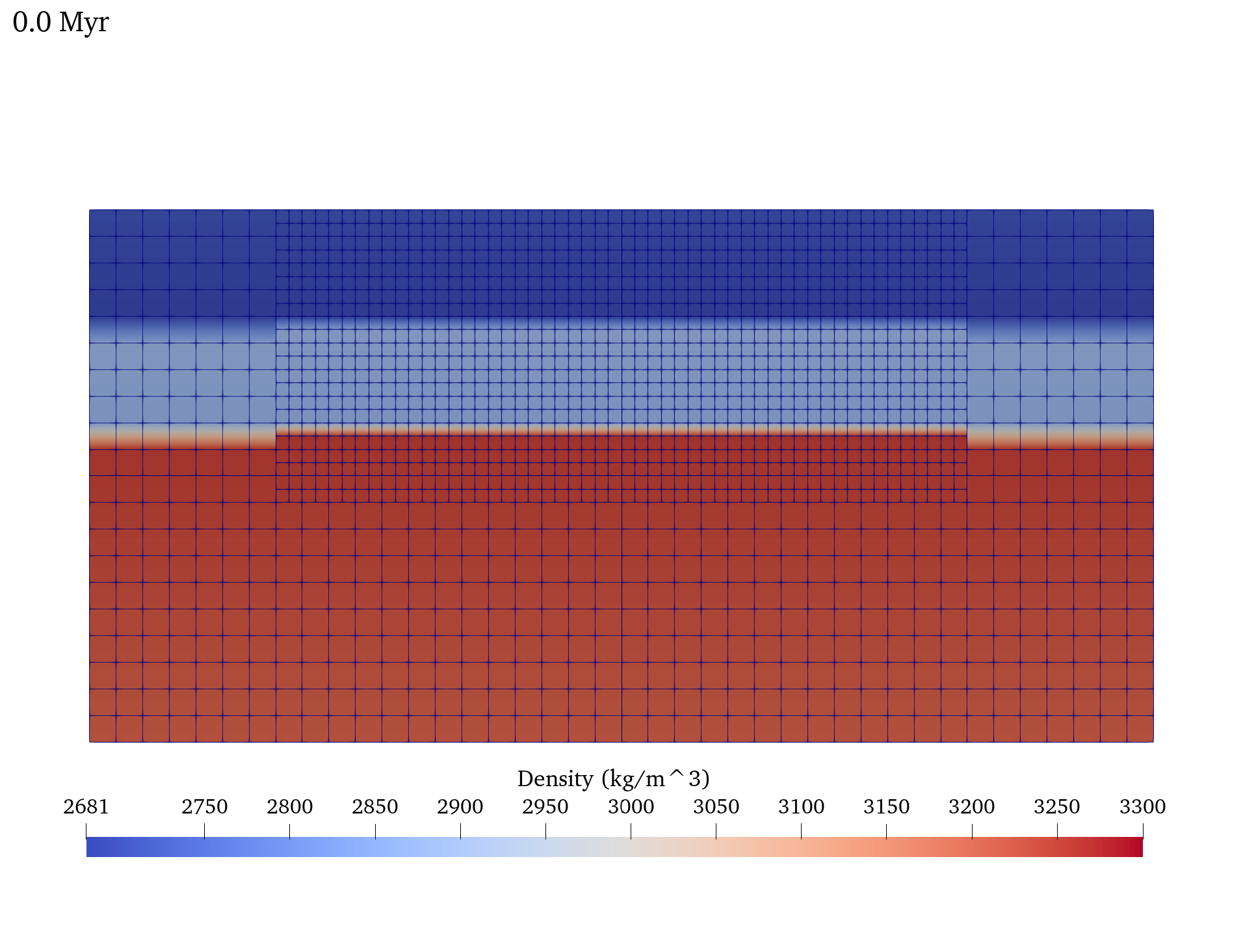 Modified Continental Extension Cookbook
Initial density structure (lithology, temperature)
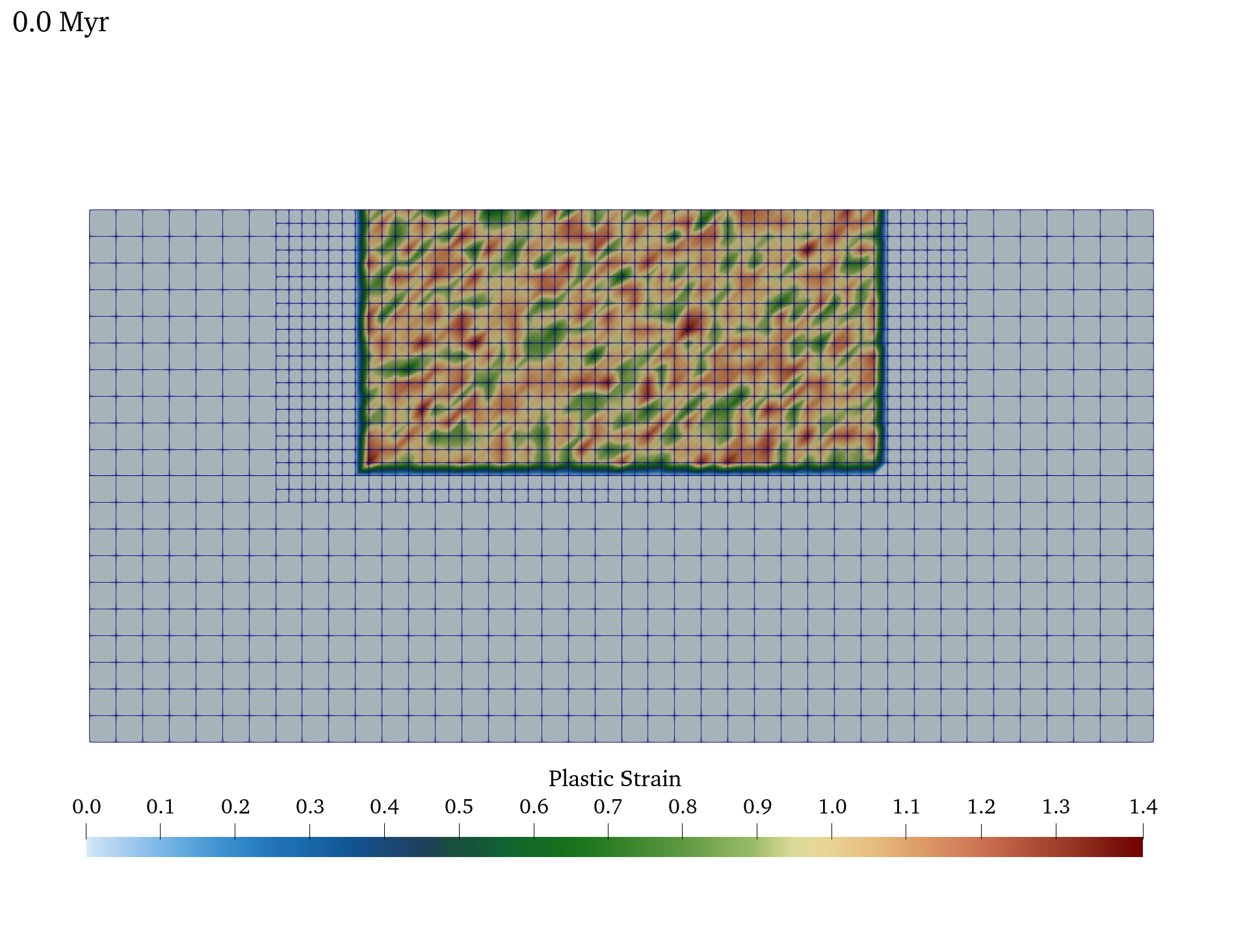 Modified Continental Extension Cookbook
Temperature boundary conditions
subsection Boundary temperature model
  set Fixed temperature boundary indicators = bottom, top
  set Model name = initial temperature
end
Sides are insulating
Temperature initial conditions (part 1)
# Chapman (1986) equations for continental lithosphere geotherm:
# T(z) = Tt + (qt/k)*z - (A*z**2)/(2*k)    (eq 4)
# Tb = Tt + (qt/k)*dz - (A*dz**2)/(2*k)    (eq 5)
# qb = qt - A*dz                           (eq 6)

# The initial constraints are:
#   Surface Temperature  - upper crust (ts1) = 273 K
#   Surface Heat Flow    - upper crust (qs1) = 0.055 mW/m^2
#   Heat Production      - upper crust (A1)  = 1.00e-6 W/m^3;
#   Heat Production      - lower crust (A2)  = 0.25e-6 W/m^3;
#   Heat Production      - mantle (A3)       = 0.00e-6 W/m^3;
#   Thermal Conductivity - all layers        = 2.5 (W/(m K));
# To satisfy these constraints, the following values are required:
#   Surface Temperature  - lower crust (ts2) = 633 K
#                        - mantle (ts3)      = 893 K
#   Surface Heat Flow    - lower crust (qs2) = 0.035 W/m^2;
#                        - mantle      (qs3) = 0.030 W/m^2;
Modified Continental Extension Cookbook
Temperature initial conditions (part 2)
# Initial temperature field
subsection Initial temperature model
  set List of model names = function
  subsection Function
    set Variable names = x,y,z
    set Function constants = h=100.e3,ts1=273,ts2=633,ts3=893, \
                             A1=1.e-6,A2=0.25e-6,A3=0.0, \
                             k1=2.5,k2=2.5,k3=2.5, \
                             qs1=0.055,qs2=0.035,qs3=0.030
    set Function expression = if( (h-y)<=20.e3, \
                                  ts1 + (qs1/k1)*(h-y) - (A1*(h-y)*(h-y))/(2.0*k1), \
                                  if( (h-y)>20.e3 && (h-y)<=40.e3, \
                                      ts2 + (qs2/k2)*(h-y-20.e3) - (A2*(h-y-20.e3)*(h-y-20.e3))/(2.0*k2), \
                                      ts3 + (qs3/k3)*(h-y-40.e3) - (A3*(h-y-40.e3)*(h-y-40.e3))/(2.0*k3) ) );
  end
end
Modified Continental Extension Cookbook
Heating Model
subsection Heating model
  set List of model names = compositional heating
  subsection Compositional heating
    set Compositional heating values = 0.0, 0.0, 0.0, 1.0e-6, 0.25e-6, 0.
  end
end
Values need to be consistent with initial temperature model!
Modified Continental Extension Cookbook
Initial temperature structure
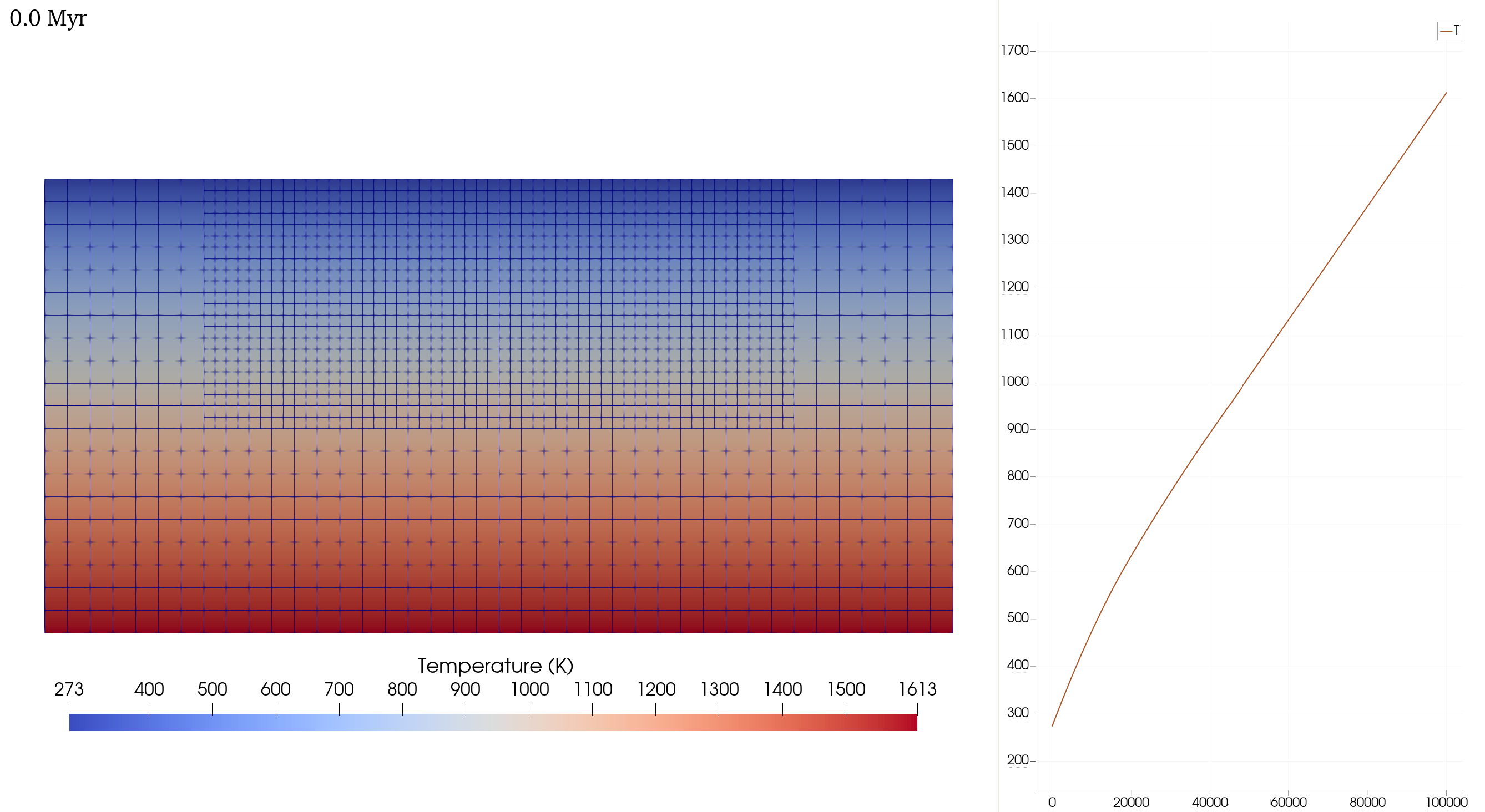 Modified Continental Extension Cookbook
Material Model (Part 1): Reference and min/max values
subsection Material model
  set Model name = visco plastic
  subsection Visco Plastic

    # Reference temperature and viscosity
    set Reference temperature = 273
    set Reference viscosity = 1e22
    
    # The minimum strain-rate helps limit large viscosities values that arise
    # as the strain-rate approaches zero.
    # The reference strain-rate is used on the first non-linear iteration
    # of the first time step when the velocity has not been determined yet. 
    set Minimum strain rate = 1.e-20
    set Reference strain rate = 1.e-16

    # Limit the viscosity with minimum and maximum values
    set Minimum viscosity = 1e18
    set Maximum viscosity = 1e26
Modified Continental Extension Cookbook
Material Model (Part 2): Thermodynamic Values
set Define thermal conductivities = true
set Thermal conductivities        = 2.5
set Heat capacities               = 750
set Densities                     = 3300, 1.0, 1.0, 2700,  2900, 3300
set Thermal expansivities         = 2e-5
Material Model (Part 3): Viscosity averaging
set Viscosity averaging scheme = harmonic
Material Model (Part 4a): Viscous flow law
# Choose to have the viscosity (pre-yield) follow a dislocation
# diffusion or composite flow law.  Here, dislocation is selected
# so no need to specify diffusion creep parameters below, which are
# only used if "diffusion" or "composite" option is selected.
set Viscous flow law = dislocation
Modified Continental Extension Cookbook
Material Model (Part 4b): Viscous flow law
set Prefactors for dislocation creep          = 6.52e-16, 1.00e-50,  1.00e-50, 8.57e-28, 7.13e-18, 6.52e-16
set Stress exponents for dislocation creep    =      3.5,      1.0,       1.0,     4.0,      3.0,      3.5
set Activation energies for dislocation creep =    530.e3,     0.0,      0.0,   223.e3,   345.e3,   530.e3
set Activation volumes for dislocation creep  =   18.e-6,      0.0,      0.0,       0.,       0.,   18.e-6
Upper Crust – Wet Quarzite (Gleason and Tullis, 1995)
Lower Crust – Wet Anorthite (Rybacki et al., 2006)
Mantle & Background – Dry Olivine (Hirth and Kholstedt, 2003)
Non-lithologies – set to clearly distinguishable value, which are not used
Modified Continental Extension Cookbook
Material Model (Part 5): Plasticity
Cohesion and friction linearly weaken by a factor of between plastic strains of 0.5 and 1.5
Relevant papers: Glerum et al. (2018); Naliboff et al. (2020)
Modified Continental Extension Cookbook
Initial Deformation Field
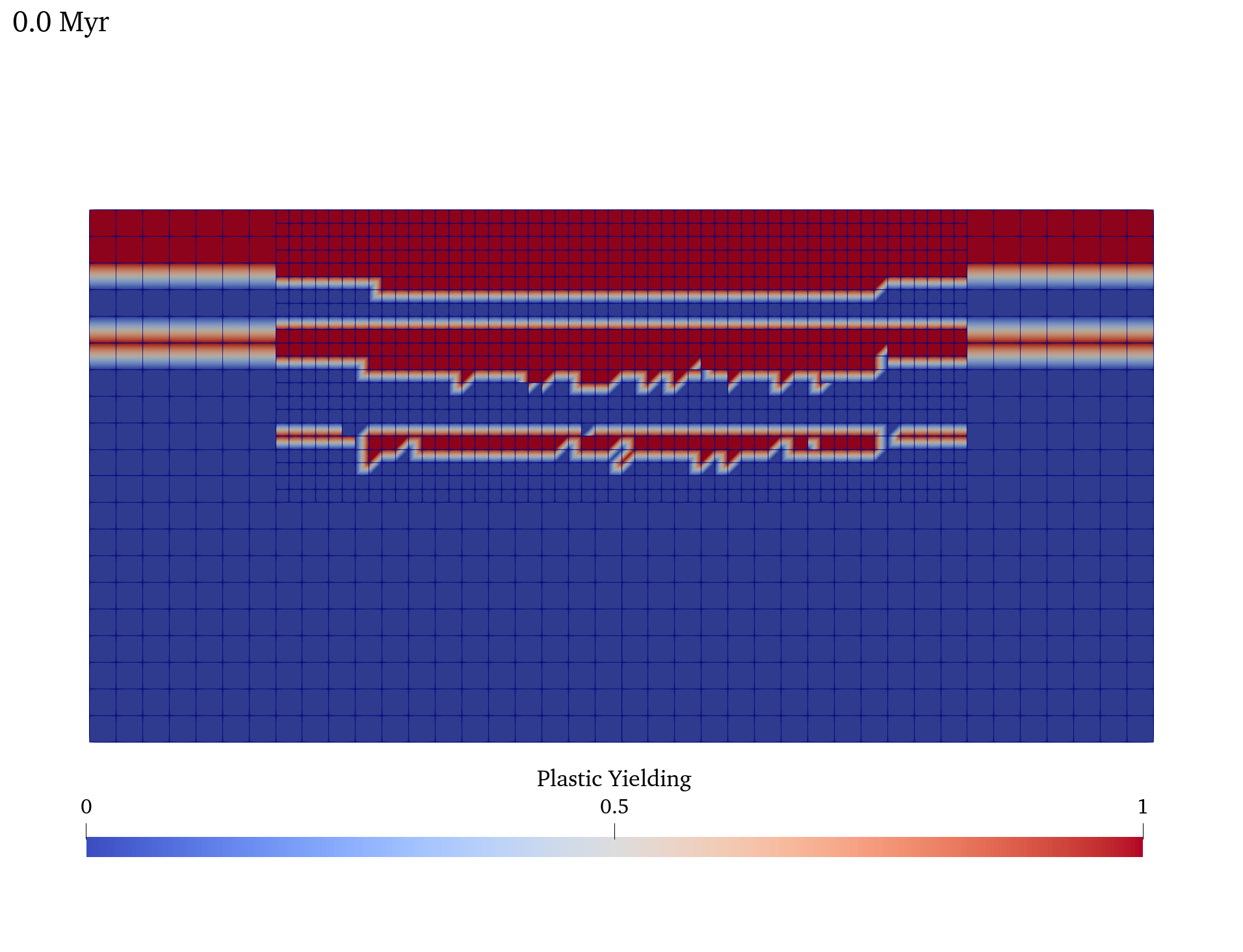 Modified Continental Extension Cookbook
Initial Deformation Field
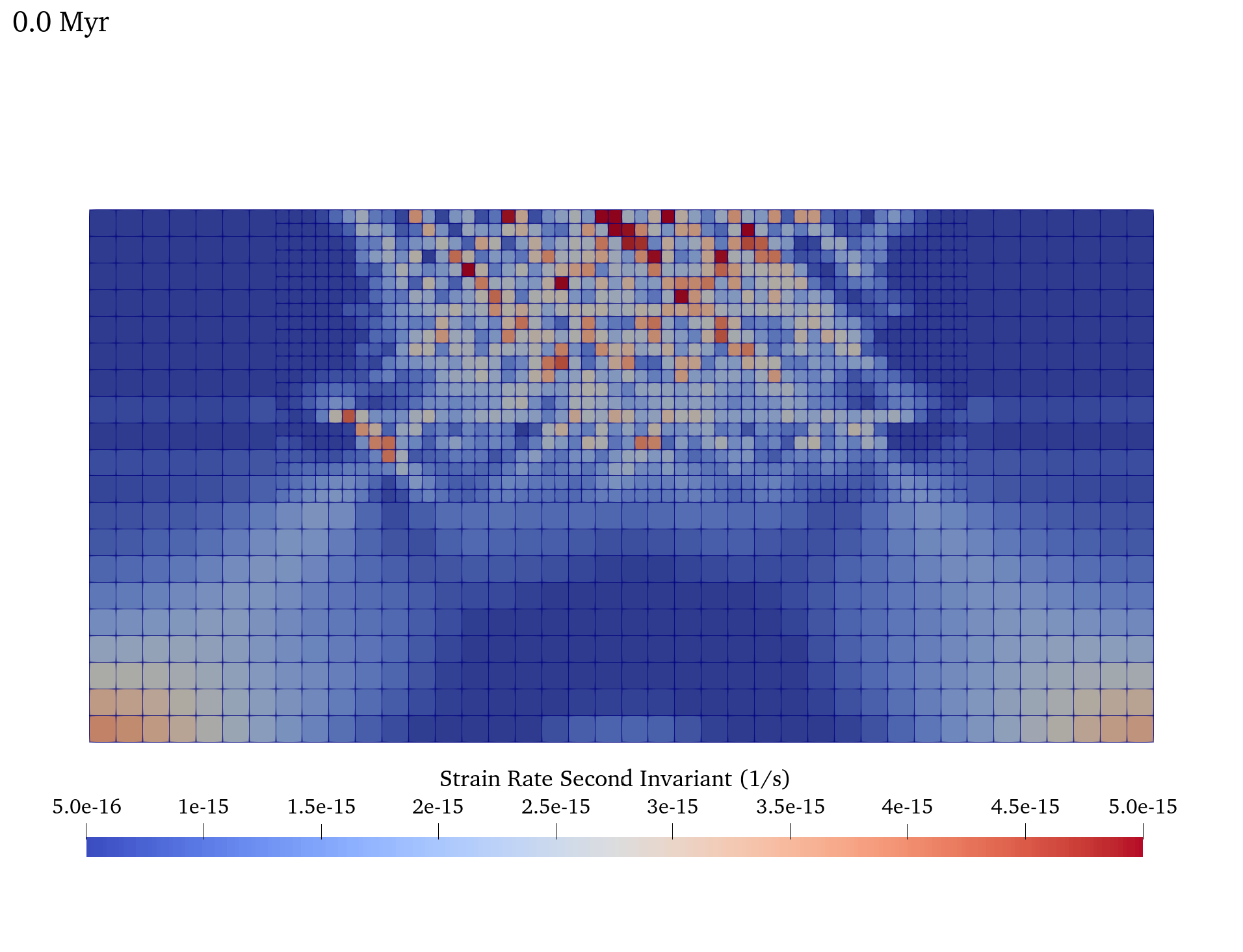 Modified Continental Extension Cookbook
Active Deformation Field
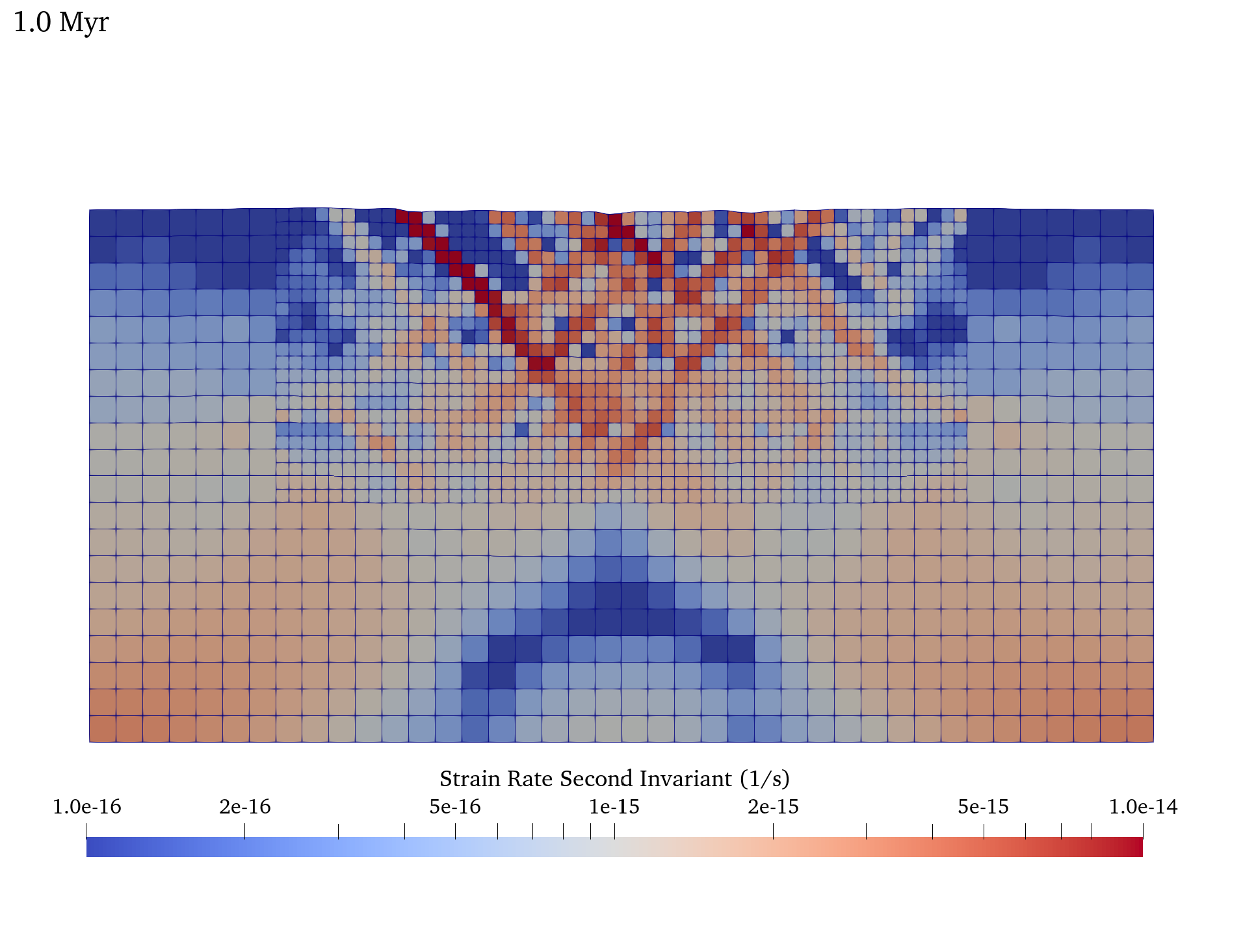 Modified Continental Extension Cookbook
Finite Deformation
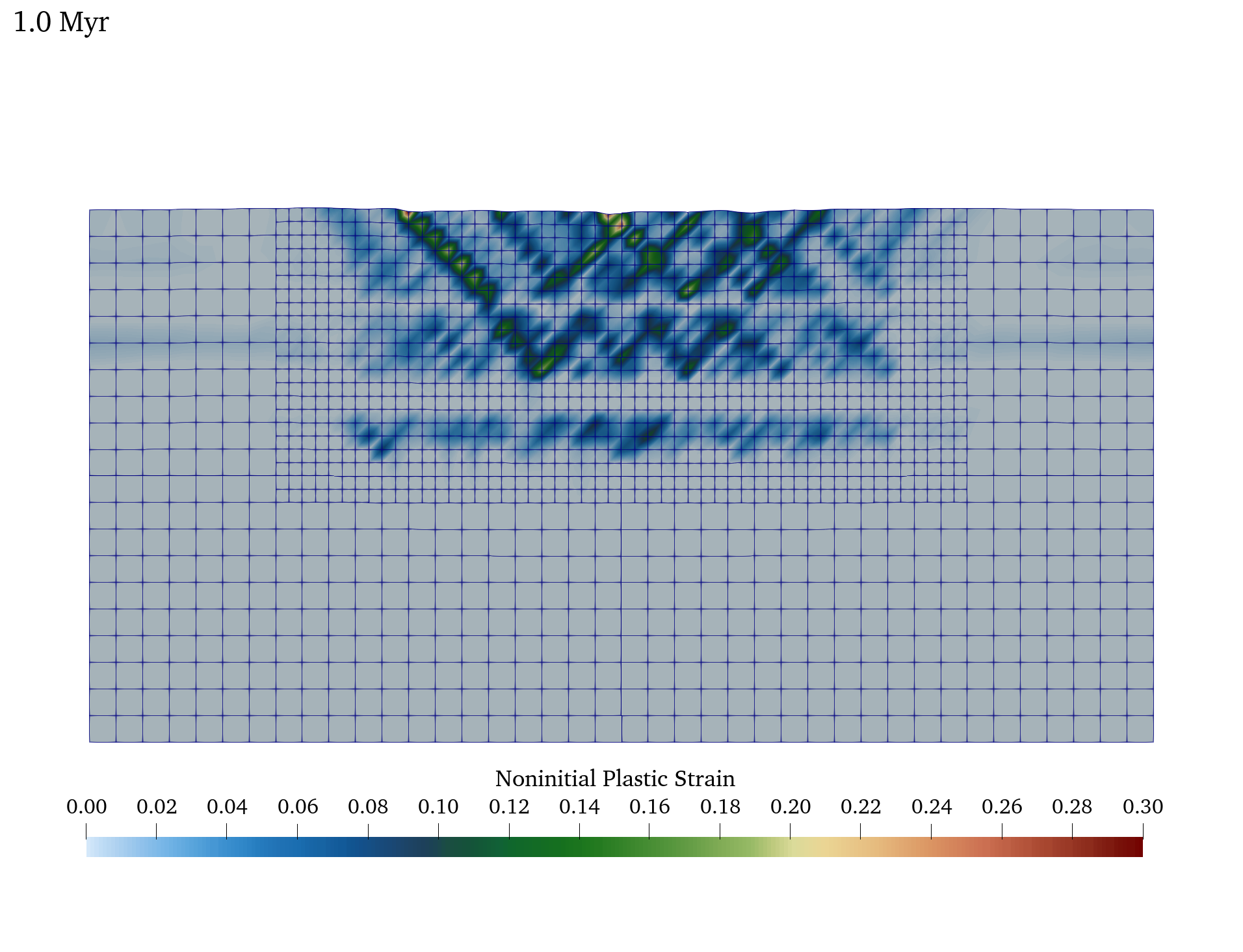 Things to try during the break
ASPECT continental extension papers: 
Glerum et al. (2020) 
Naliboff et al. (2020)
Heron et al., (2019)
Grid resolution
Time-step Size
Model geometry
Initial lithology
Initial temperature
Initial plastic strain
Boundary conditions
Solver convergence settings
Viscous flow law
Brittle yield mechanism
Brittle parameters 
Strain-weakening (magnitude, rate)
Elastic constants 
	$ASPECT_DIR/benchmarks/viscoelastic_plastic_shear_bands
In development & planned features
Peierls Creep
Particles and elasticity
Particles and free surface deformation
Free surface stabilization
Rate-state friction implementation
Compressible viscous flow and phase transitions (Visco Plastic)
Mesh-independent plasticity and partitioning of deformation mechanisms
Two-phase fluid with brittle failure*
Use of free surface with matrix free (GMG) solvers
 Compressible elasticity